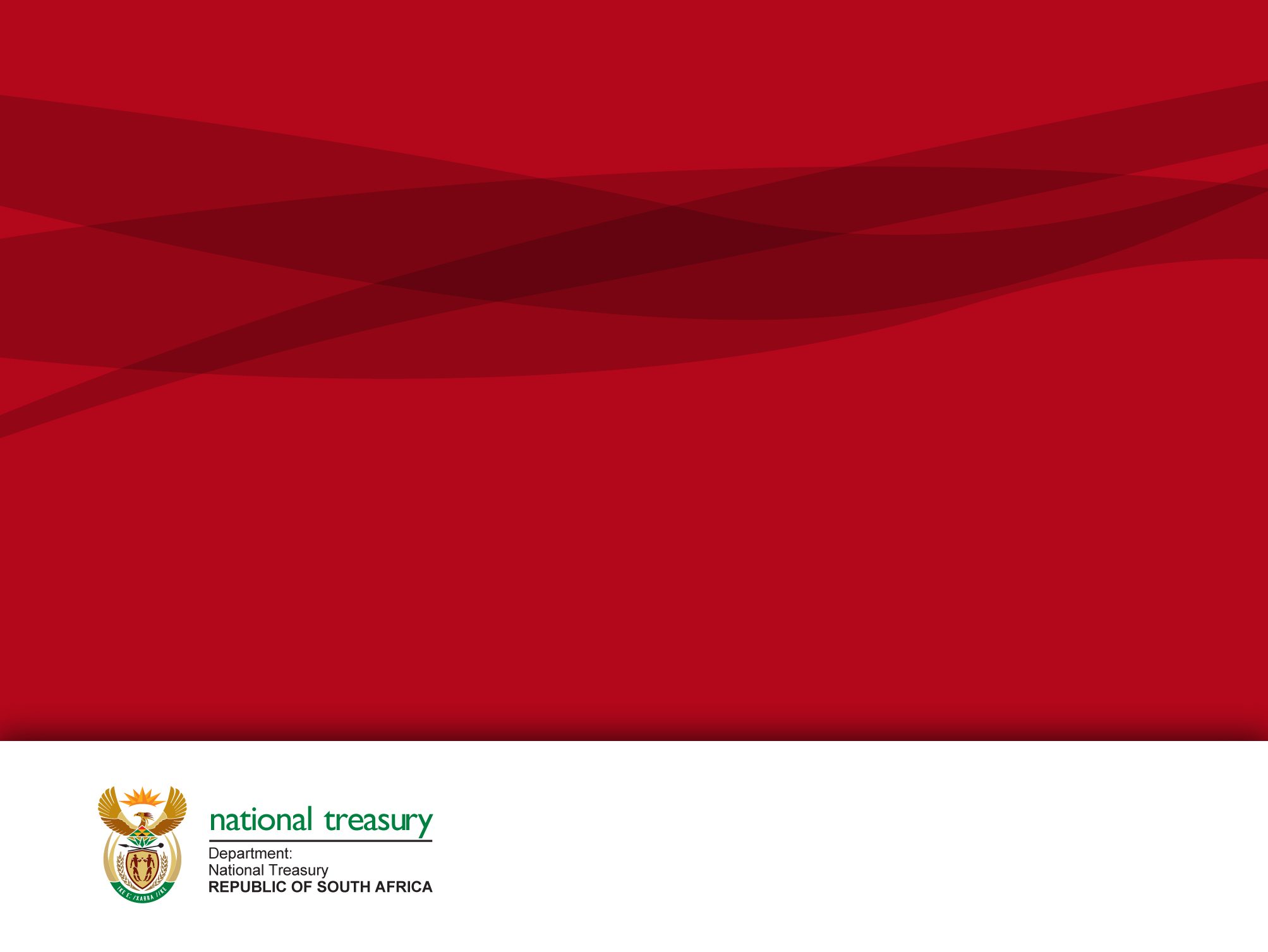 NATIONAL CREDIT AMENDMENT BILL
Engagement with the Portfolio Committee on  Trade and Industry
National Treasury,  21 August 2018
Introduction
NT supports the PCTI drive for stronger relief for overindebted South Africans, welcomes the opportunity to engage on the draft National Credit Amendment Bill
NT supports bringing relief to consumers in respect of these debt relief measures, keeping in mind the need to approach consumer protection from a systemic perspective by taking into account the other financial sector policy objectives of financial stability, financial inclusion and financial integrity. 
NT supports the focus on NINAs that cannot access existing personal insolvency measures, we see the Bill as a learning experience for strengthening South Africa’s insolvency regime.
2
Summary feedback on the Bill
Recognise the effort and care taken on the Bill, and that NT’s inputs have been taken into account, especially wrt the proposed clause 88F

Appreciate the preamble that references NINAs and the intension of the Bill to remedy insolvency / debt councelling “gaps”

Have a few proposals to further enhance and strengthen the Bill – it should help those most in need, within a reasonable time period, in a sustainable way that does not compromise financial inclusion.
3
Proposals to further refine and strengthen the Bill - 1
Clause 12, amendment of section 86, widens the scope of the bill to secured loans
Preamble states Bill is for NINAs who cannot access existing insolvency measures
Focus of bill is debt intervention, it does not take steps to improve debt review 
Definition of "debt intervention applicant” limited to unsecured 
Recommend that the following be added: 
	(ccA) in relation to unsecured credit agreements determining the 	maximum interest, fees or other charges excluding charges contemplated 	in section 101(1)(e), under a credit agreement, which maximum may be 	zero, for such a period as the Magistrate’s Court deems fair and 	reasonable but not exceeding the period contemplated in section 86A(6)(d)
4
Proposals to further refine and strengthen the Bill - 2
Clause 19: new section 106(b) to require CCI for loans longer than 6 months: Request the PCTI to consider the potential unintended consequences of this clause. 
(b)  by the insertion after subsection (1) of the following subsection: ‘‘(1A) Where the term of a credit agreement exceeds six months, or such period as may be prescribed, and the principal debt does not exceed R50 000, or such amount as may be prescribed, the Minister may, in consultation with the Minister of Finance, prescribe requirements for the credit provider must to require the consumer to enter into and maintain credit life insurance for the duration of the term of that credit agreement not exceeding, at any time during the life of the credit agreement, the total of the consumer’s outstanding obligations to the credit provider in terms of that credit agreement.’’

This gives flexibility that the Minister may amend the requirement subject to the learned experience, to mitigate the risk of unintended consequences down the line.
5
Proposals to further refine and strengthen the Bill - 3
New section 106(b) continued:
(8) (a) The Minister may, in consultation with the Minister of Finance, prescribe the limit in respect of the cost of credit insurance that  a credit provider may charge a consumer. 
(b) For a regulation issued in terms of subsection (b), the Minister must, in consultation with the Minister of Finance,  prescribe the limit in respect of the cost of credit life insurance contemplated in subsection (1A).’’.  
Clause 29 that amends section 171 in relation to financial literacy: propose delete “…must consult the Minister of Finance” as this is unnecessary.
6
Proposals to further refine and strengthen the Bill - 4
Clause 29(b), which amends section 171 (2)(A)… (a) - of debt intervention applicant and (b) amount of unsecured debt. 
Currently states “after having considered”… propose that it can be more strongly worded to make clear the understood intension
(2A) (a) The Minister may once every 12 months, by notice in the Gazette, and after having considered only the following factors, adjust the amount contemplated in the definition of ‘‘debt intervention applicant’’…

(i) after consultation with relevant stakeholders table the adjusted amount in the National Assembly, together with the rationale for the adjustment and a summary report of the consultation; and  
OR add in a new (iii): where the proposed adjustment is higher than inflation plus two percent, consult relevant stakeholders, a summary report of which must be prepared for the National Assembly.
7